Privacy and Confidentiality In Researchand the Importance of Both
Grounded in:
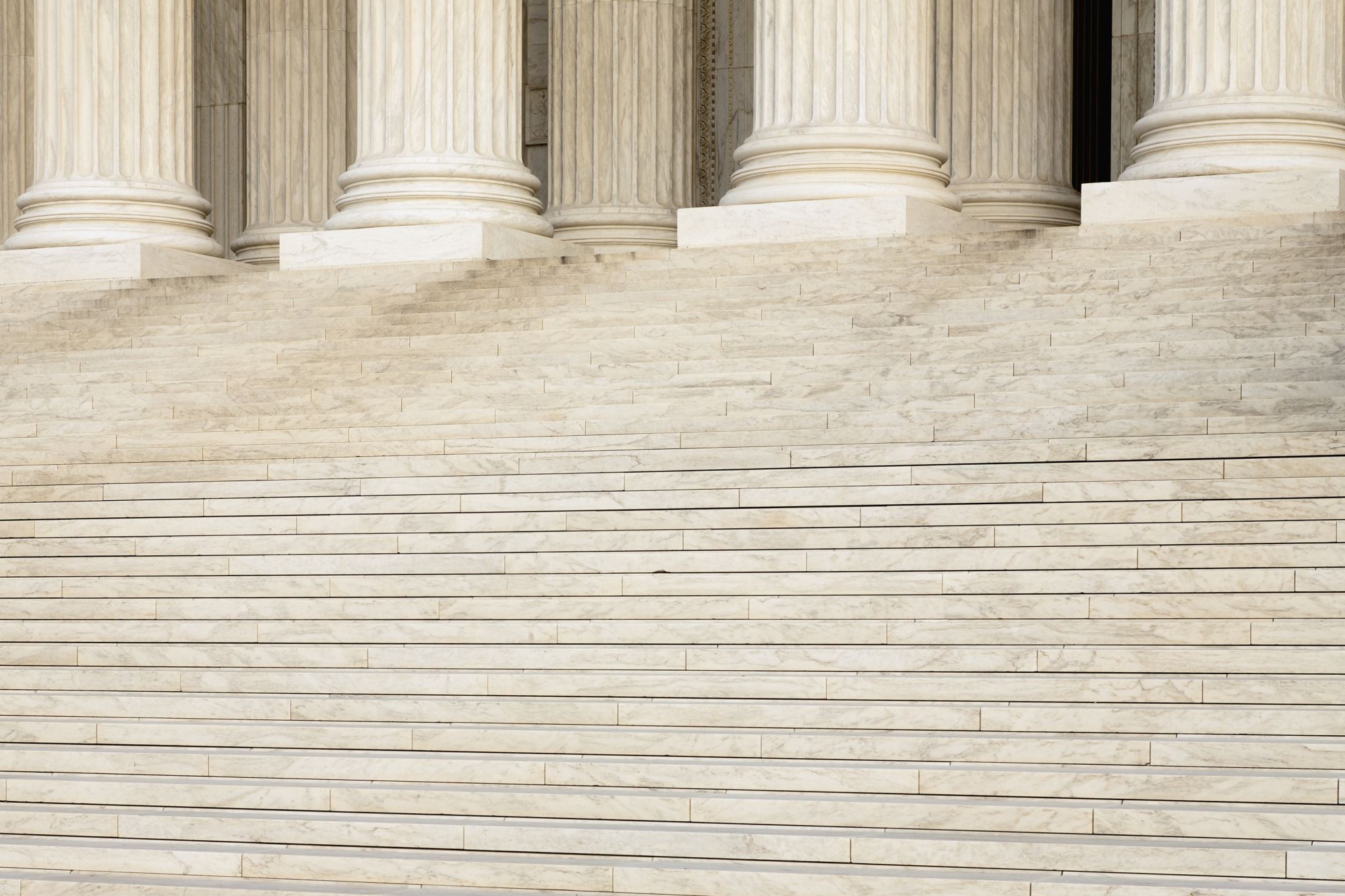 Belmont Report
45CFR46.111
21CFR56.111

Both HHS and FDA require IRB review of the provisions for protecting privacy and maintaining confidentiality
Privacy & Confidentiality
Privacy
Confidentiality
About an individual
How an individual controls what information they want to share about themselves
How information, shared by an individual, is treated by a researcher
POP – QUIZWhich is about Privacy and which is about Confidentiality?
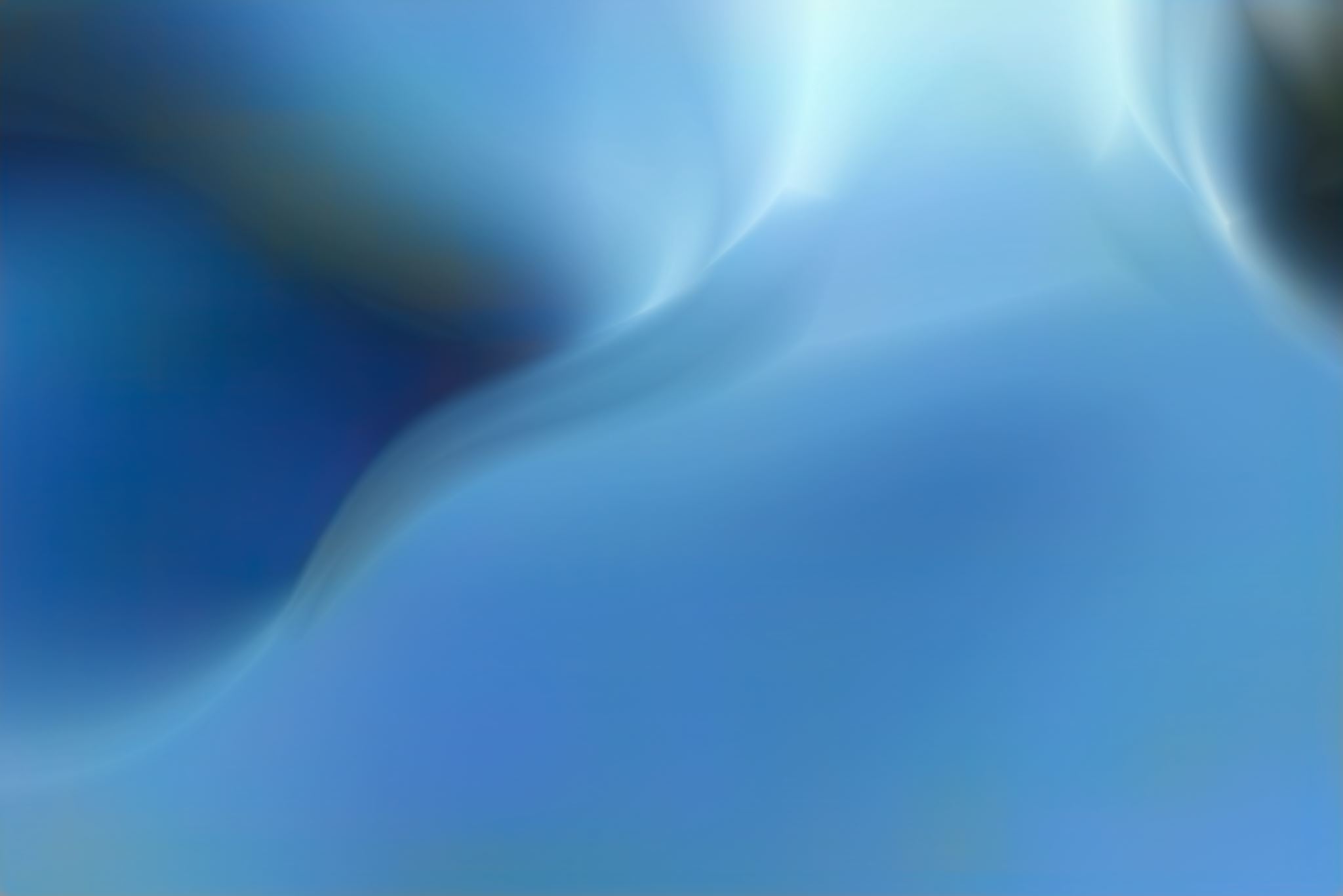 What should the IRB Consider?
How do we do this in the IRB?
iStar
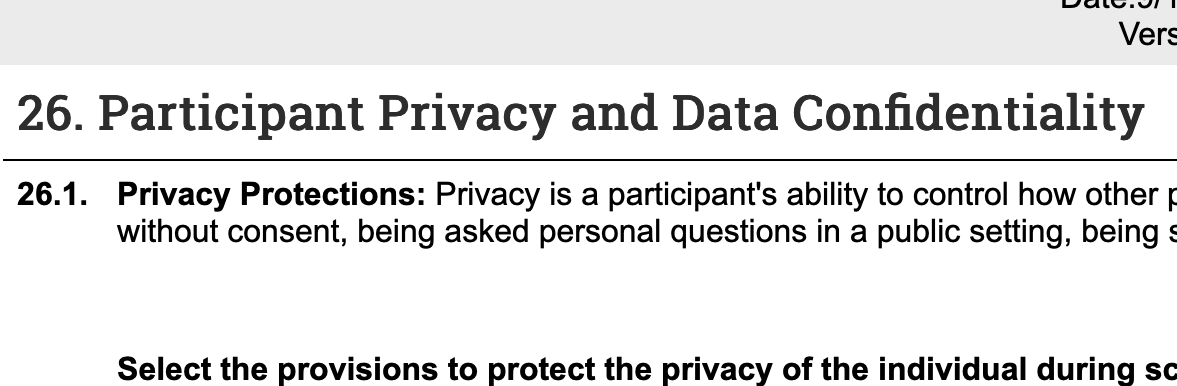 Protocol
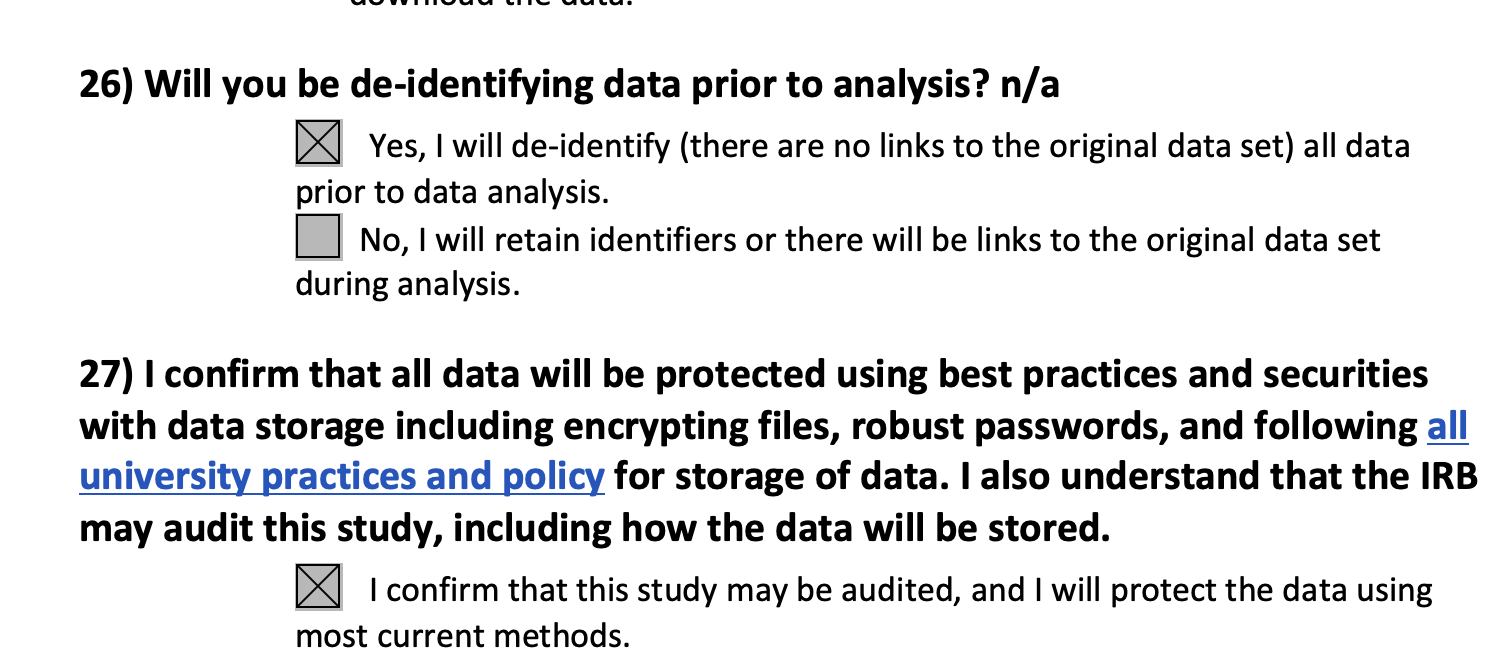 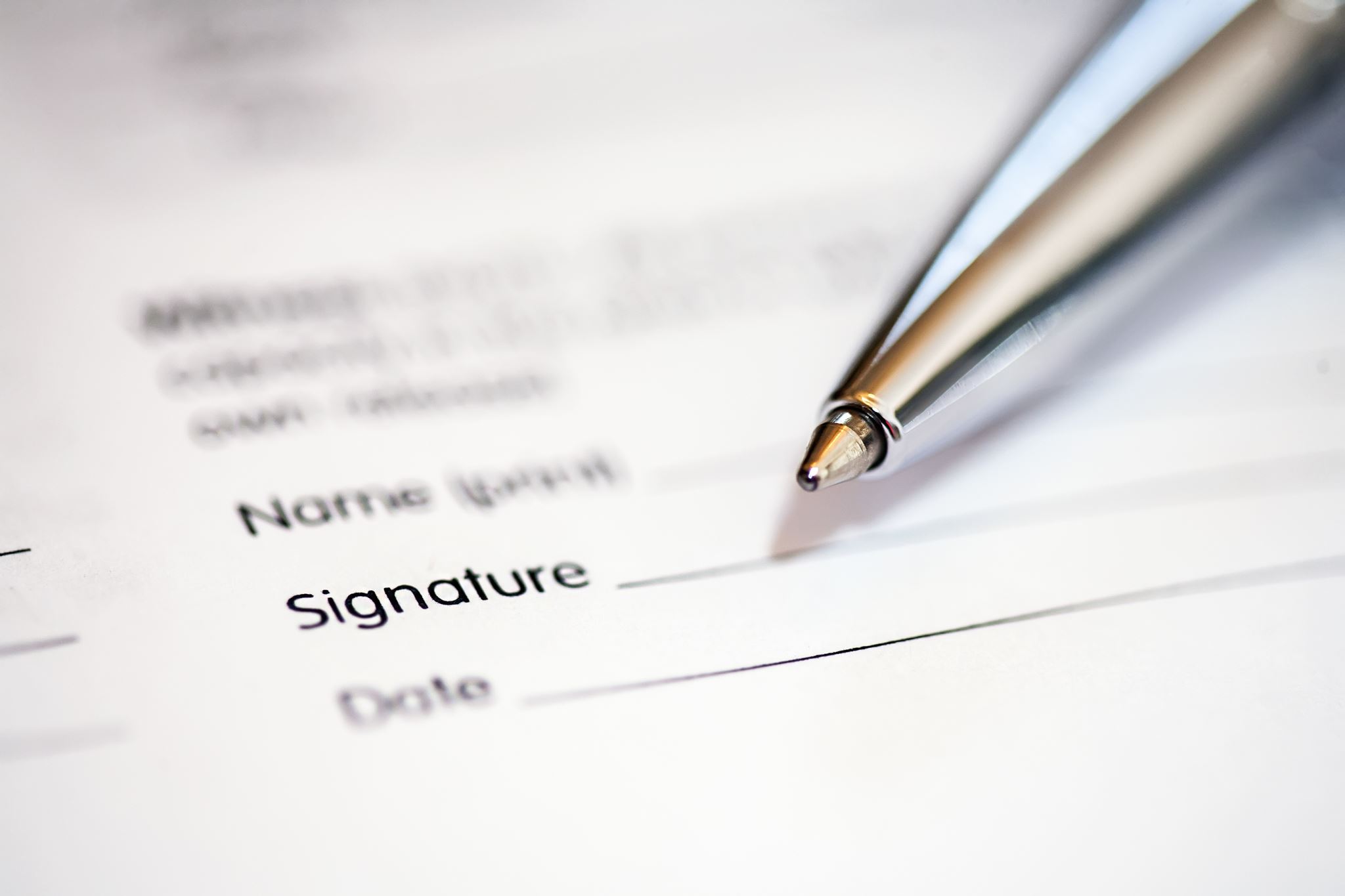 Informed Consent Process
Include a clear description of the information being collected, 
State how the information will be used and protected,
State who will have access to the information and what happens to the information after the study ends, 
Include mandatory reporting requirements, when applicable.
Young Black Women’s Sexual Health Study
Pilot study to gain an understanding of:
Young Black Women’s (YBW) sexual relationships (risk behaviors, safe sex practices)
Who YBW talk to and who influences them regarding sex and relationships
YBW utilization of social media for partner seeking, sexual health information 
Data collection:
Questions focus on HIV risk behaviors and relationship dynamics of young Black couples
Social network information
Young Black Women’s Sexual Health Study
Targeted population are:
Self-identified young Black sexually active women aged 18-24 who live in Los Angeles 
Have engaged in vaginal and/or anal sex with the opposite gender no more than 30 days prior to enrollment
Participants are asked to invite at least 3 other YBW in their social network to participate
Young Black Women’s Sexual Health Study
Study location is a professional Black Salon in Inglewood:
Recruitment flyers are posted at the stations
Stylists will inform eligible clients of the study
PI will sit in entrance way and approach clients
Survey and interviews will be conducted in a back room (private space)
Questions for the group:
Based on the information provided:
What are your concerns for:
Protecting participant privacy?
Ensuring confidentiality?
What steps would you require the investigator to take to 
Protect participant privacy?
Ensure confidentiality?
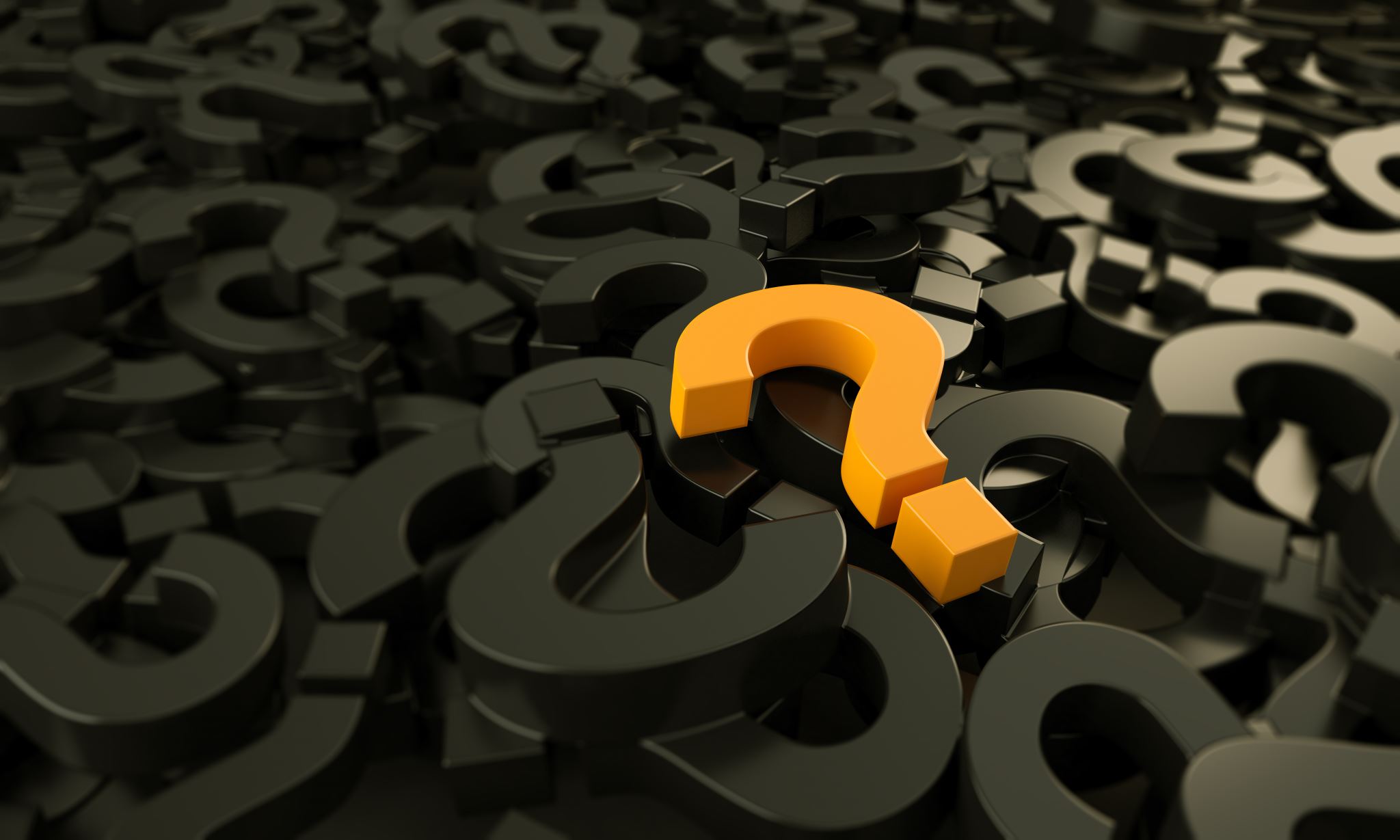 Questions?